LA GALENICA CONTINUA ONLINE
Vaccini Covid-19: caratteristiche dei principi attivi e relativi meccanismi d’azione
Prof. Raffaele De Francesco
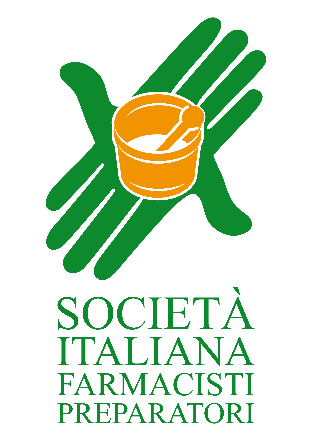 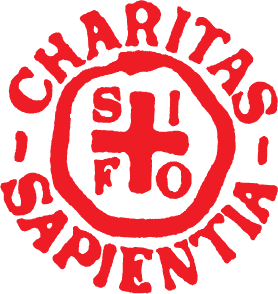 COVID-19 and the Current Health Crisis
First case of COVID 19 identified in Wuhan, China in December 2019
>100 million reported cased globally, >2million deaths
Recent dramatic increases globally 
Serologic studies indicate we are nowhere near herd immunity thresholds 
Treatments are being identified but have limitations
Steroids, monoclonal cocktails and hyperimmune plasma, antivirals
The only way to return to normal lives may be with safe and efficacious vaccines
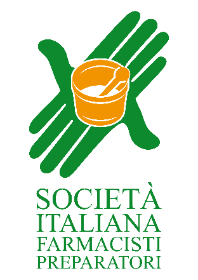 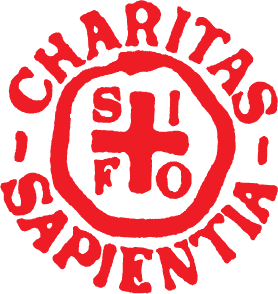 [Speaker Notes: Consensus among experts is that only an effective COVID-19 vaccine will end the pandemic]
Vaccine platforms
Classic vaccines
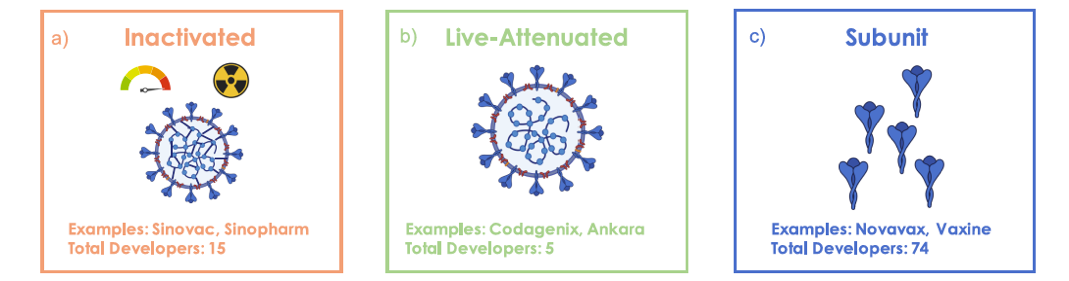 Nucleic acid-based or genetic vaccines
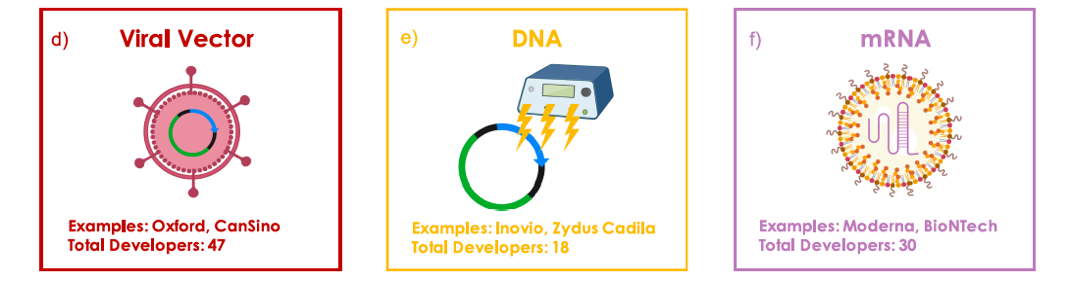 Nucleic acid (or genetic) vaccines are a new approach to immunization and immunotherapy in which, rather than a live or inactivated organism (or a subunit thereof), one or more genes that encode proteins of the pathogen are delivered.
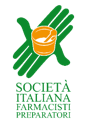 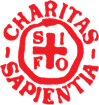 [Speaker Notes: Gene vaccines are a new approach to immunization and immunotherapy in which, rather than a live or inactivated organism (or a subunit thereof), one or more genes that encode proteins of the pathogen are delivered.]
PROs/CONs of nuclei acid vaccines:
DEVELOPMENT SPEED
Can be developed based on sequence information alone 
The availability of coding sequences for viral protein(s) suffices to start vaccine development, rather than having to depend on the ability to culture the virus or engineered recombinant proteins
Can be adatpted quickly if/when new viral variant emerge
QUALITY OF IMMUNE RESPONSE
Protein antigens are synthesized by our own cells
better mimick of viral infection
ability to stimulate both the humoral and cellular arms of the adaptive immune system
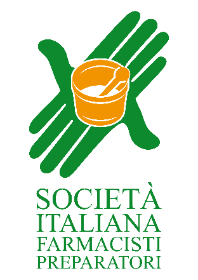 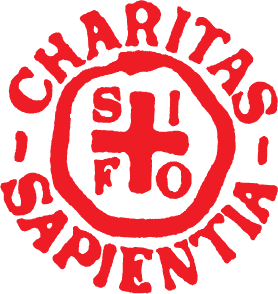 Further reading: https://www.nature.com/articles/s41563-020-0746-0
[Speaker Notes: CONS: nuclei acids do not cross membranes, need for delivery]
PROs/CONs of nuclei acid vaccines:
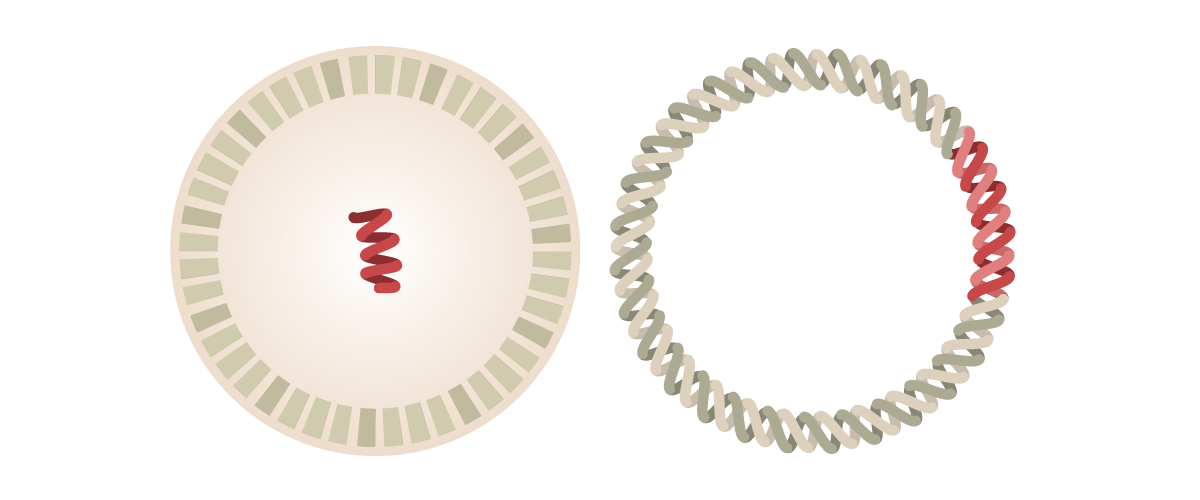 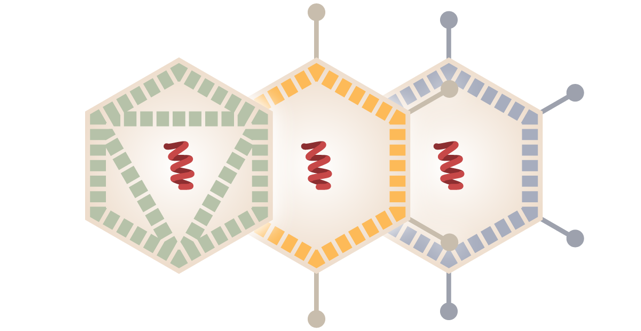 mRNA
DNA
Viral vectors
NEED FOR A DELIVERY SYSTEM
Naked nucleic acid do not cross cell membranes
Viral vector (DNA or RNA)
Electroporation, gene guns (DNA)
Lipid nanoparticles (mRNA)
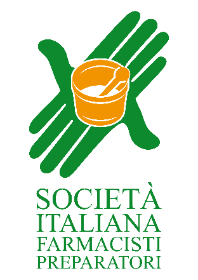 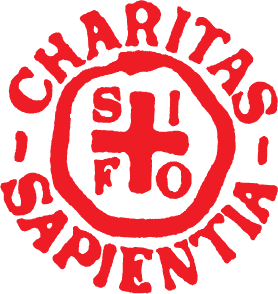 Further reading: https://www.nature.com/articles/s41563-020-0746-0
[Speaker Notes: CONS: nuclei acids do not cross membranes, need for delivery]
How mRNA/LNP Vaccine Works
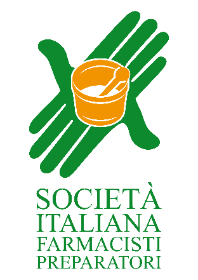 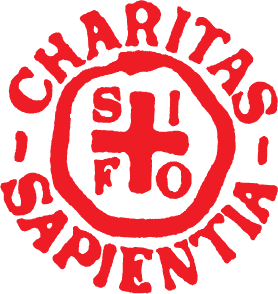 [Speaker Notes: Gene vaccines are a new approach to immunization and immunotherapy in which, rather than a live or inactivated organism (or a subunit thereof), one or more genes that encode proteins of the pathogen are delivered.]
mRNA: the active ingredient
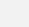 RNA modification: use of ψ-uridine reduces innate sensing promoting expression
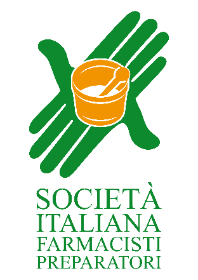 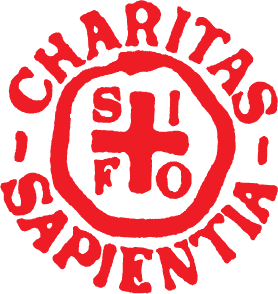 [Speaker Notes: Gene vaccines are a new approach to immunization and immunotherapy in which, rather than a live or inactivated organism (or a subunit thereof), one or more genes that encode proteins of the pathogen are delivered.]
The active ingredient: Comirnaty® vs Moderna
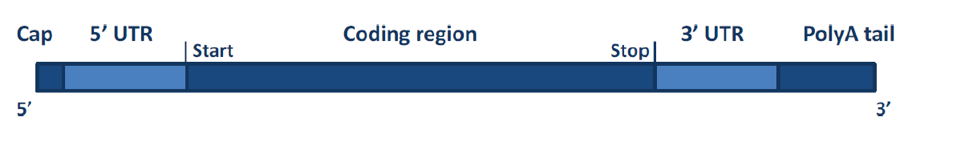 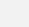 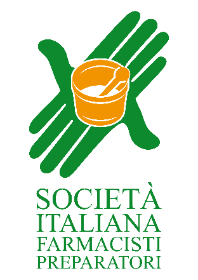 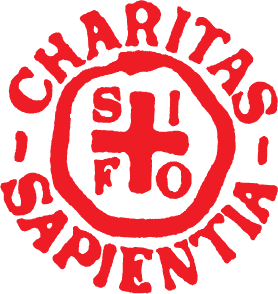 [Speaker Notes: Gene vaccines are a new approach to immunization and immunotherapy in which, rather than a live or inactivated organism (or a subunit thereof), one or more genes that encode proteins of the pathogen are delivered.]
The 5’-CAP (7-methylguanylate), UTRs and polyA are critical for the formation of a translation initiation complex
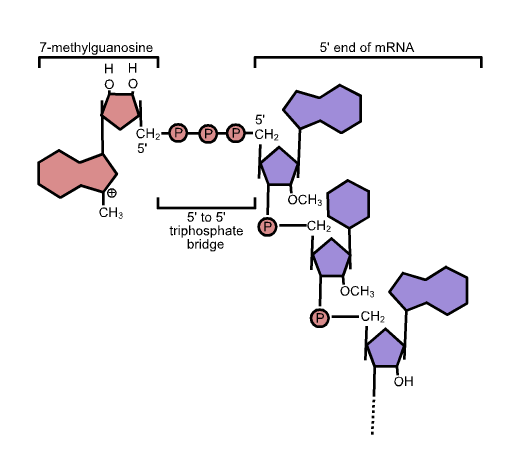 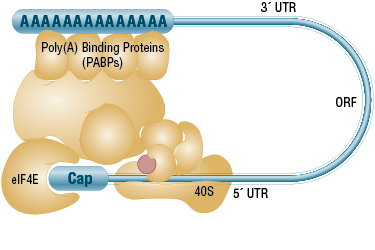 Proprietary 7-methylG analogues can be used to increase translation efficiency
RNA can be efficiently synthesized in vitro (by in vitro transcription, IVT) with prokaryotic phage polymerases, such as T7
The cap and poly(A) tail structures can be added during or after the synthesis by enzymatic reactions with capping enzymes and Poly(A) Polymerase
5’-CAP also protects from innate immune sensing (RIG-I)
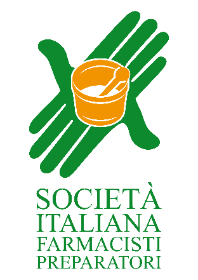 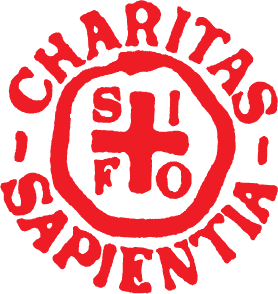 https://international.neb.com/tools-and-resources/feature-articles/minding-your-caps-and-tails
[Speaker Notes: Gene vaccines are a new approach to immunization and immunotherapy in which, rather than a live or inactivated organism (or a subunit thereof), one or more genes that encode proteins of the pathogen are delivered.]
Comirnaty® and Moderna vaccines encode for full-length «pre-fusion stabilized» SARS-CoV Spike
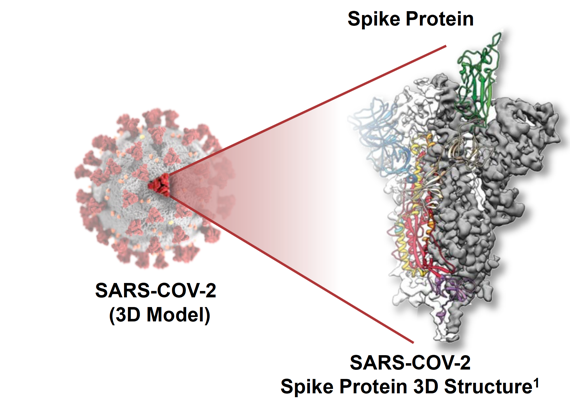 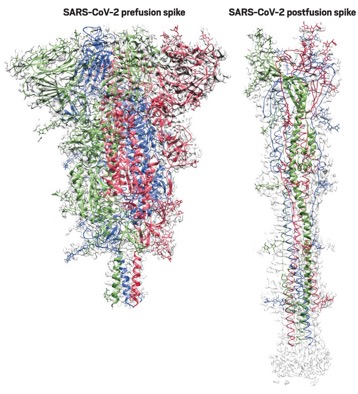 Pro-Pro
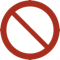 https://cen.acs.org/pharmaceuticals/vaccines/tiny-tweak-behind-COVID-19/98/i38
Prefusion-stabilized viral glycoproteins are superior immunogens to their wild-type counterparts
These variants contain two consecutive proline substitutions in the S2 subunit in a turn between the central helix and heptad repeat 1 (HR1) that must transition to a single, elongated α helix in the postfusion conformation
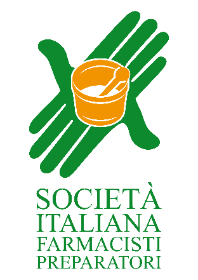 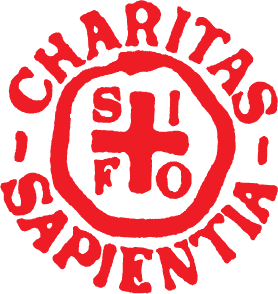 https://www.pnas.org/content/114/35/E7348.long
Comirnaty® (but not Moderna) Spike coding sequence is «codon optimized»
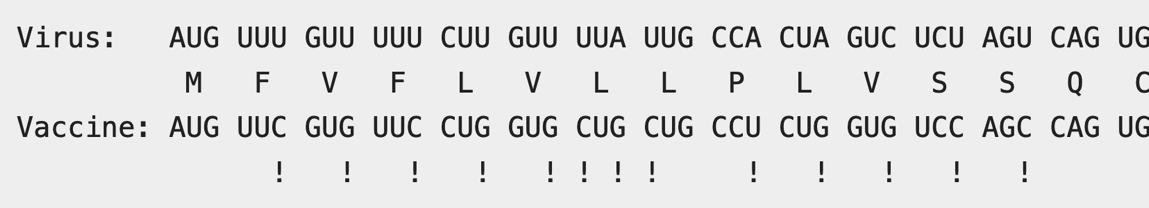 Different organisms exhibit bias towards use of certain codons over others for the same amino acid
Using different codons can impact protein expression significantly
In Comirnaty® (but not in Moderna) the codon usage has been otpimized in consideration of the most abundant tRNAs in human cells
Changing the RNA – but not the protein sequence – may also decrease recognition of viral RNA by immune innate sensors (PRRs, e.g. TLRs, PKR, OAS/RNaseL …)
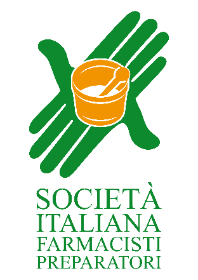 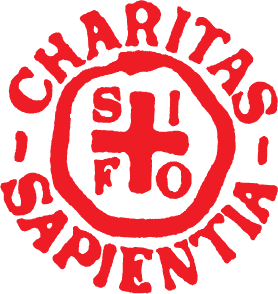 Comirnaty® and Moderna vaccines incorporate 1-Me- ψ-uridine in place of uridine
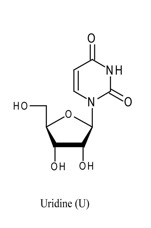 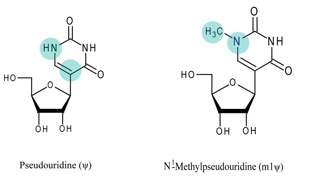 RNA is pro-inflammatory (and inherently unstable)
1-Me- ψ-uridine innate immune sensing
Reduced recognition by TLRs, PKR, OAS/RNase L…
Increased stability toward hydrolytic degradation
	→ Enhanced protein expression
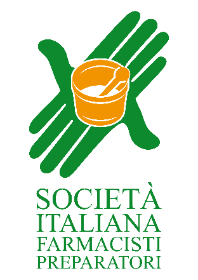 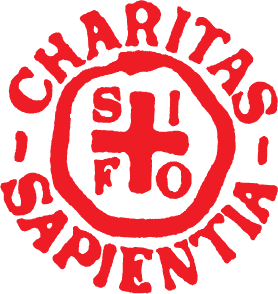 Comirnaty® and Moderna vaccine:outstanding questions
Is the second dose necessary? Can it be delayed?
Are the vaccines active on the new viral variants?
Do the vaccines protect from SARS-CoV-2 infection or only from  COVID-19 disease?
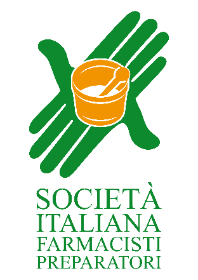 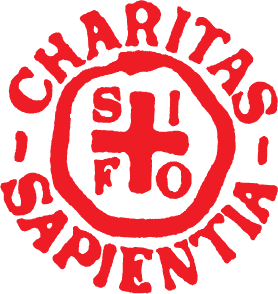 [Speaker Notes: Gene vaccines are a new approach to immunization and immunotherapy in which, rather than a live or inactivated organism (or a subunit thereof), one or more genes that encode proteins of the pathogen are delivered.]
Is a booster dose necessary?
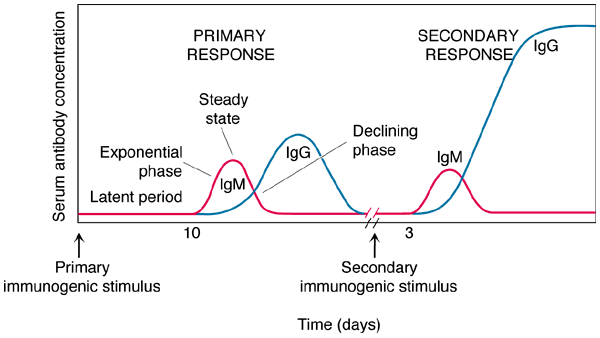 0
A booster dose favors:
Increased levels of antibodies
Increased affinity of antibodies (affinity maturation)
Increased duration of protection (stimulation of memory cells)
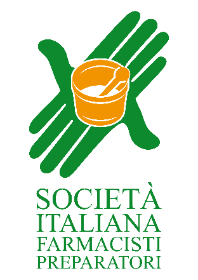 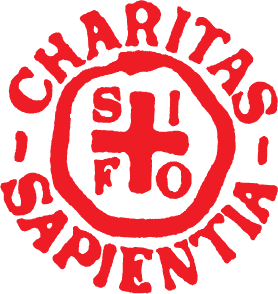 [Speaker Notes: Gene vaccines are a new approach to immunization and immunotherapy in which, rather than a live or inactivated organism (or a subunit thereof), one or more genes that encode proteins of the pathogen are delivered.]
Comirnaty® and Moderna vaccines provide some level of protection after 1st dose
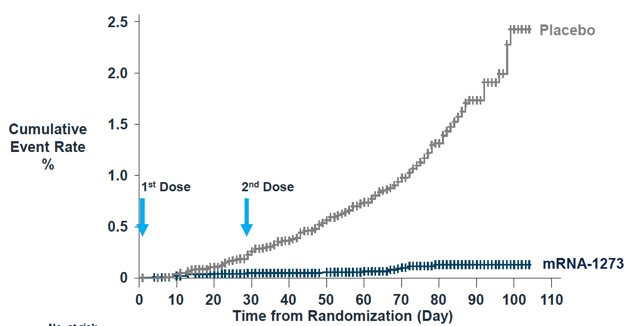 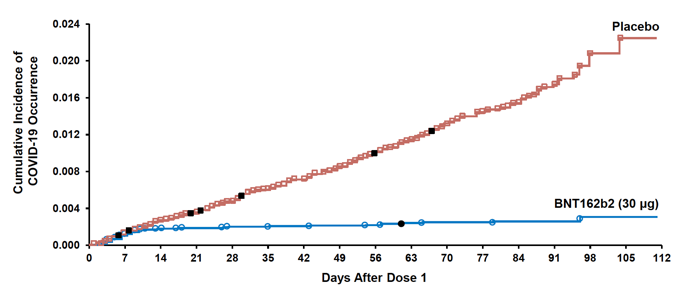 Moderna
Comirnaty®
2nd Dose
Maximal protection observed with prime-boost regimen
Phase I/II trial clearly indicate higher antibody titers with prime-boost
Phase III trials not designed to evaluate single-dose regimen
Maximal protection observed with prime-boost regimen
No data on duration of protection for single dose – may be too short
Longer prime-boost intervals not explored in Phase III trials
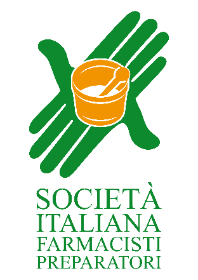 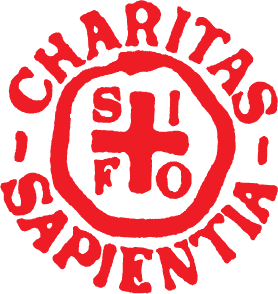 [Speaker Notes: Gene vaccines are a new approach to immunization and immunotherapy in which, rather than a live or inactivated organism (or a subunit thereof), one or more genes that encode proteins of the pathogen are delivered.]
Emerging viral variants
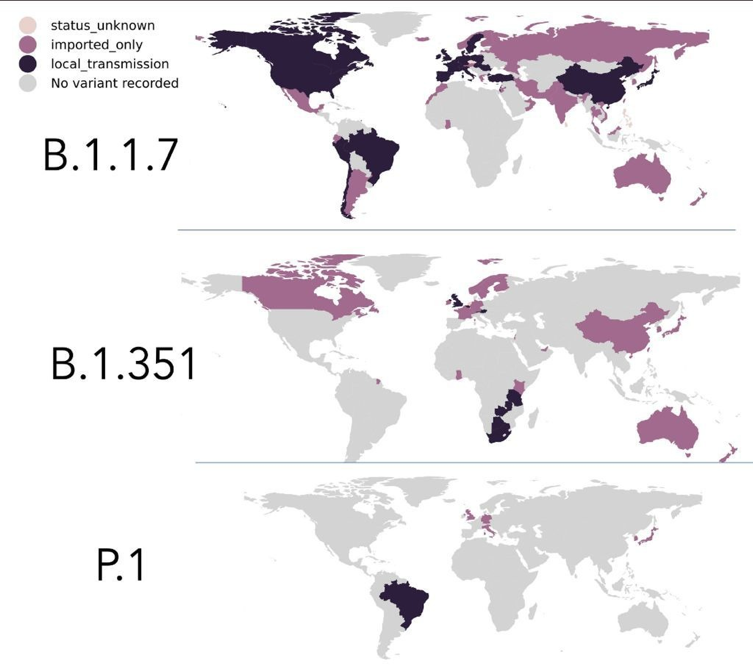 UK variant
South African
 variant
Brasilian
 variant
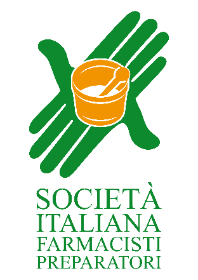 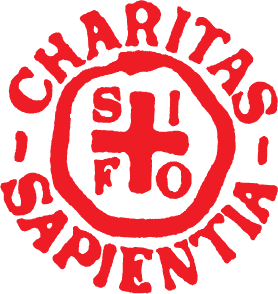 [Speaker Notes: Gene vaccines are a new approach to immunization and immunotherapy in which, rather than a live or inactivated organism (or a subunit thereof), one or more genes that encode proteins of the pathogen are delivered.]
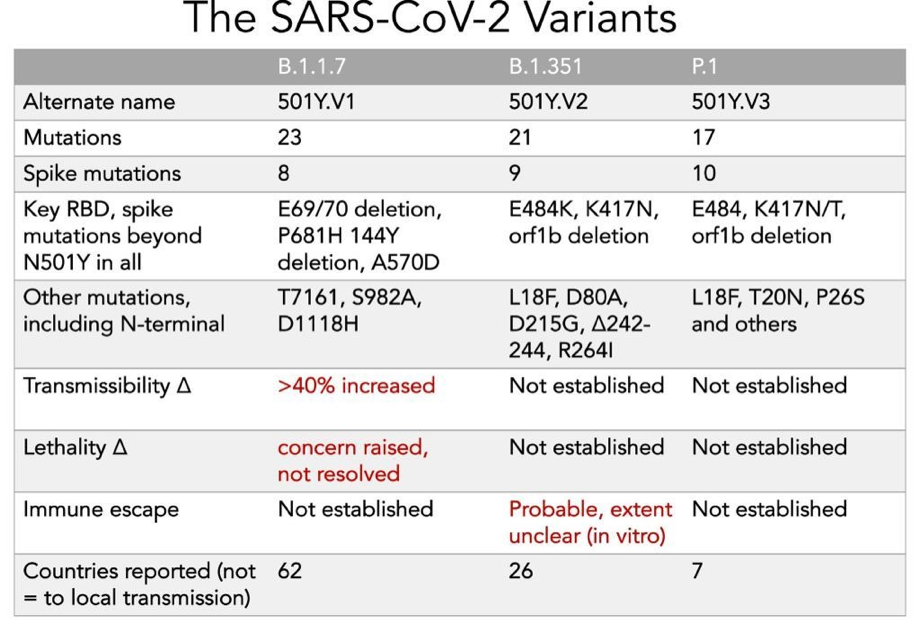 Laboratory tests show that B.1.1.7 (UK variant) is neutralized by antibodies iduced by Comirnaty® and Moderna vaccines 
However reduced neutralization was measured against the mutations present in B.1.351 South Africa variant
New vaccine version can be developed in 6 weeks
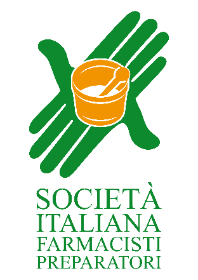 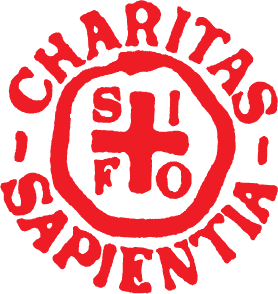 [Speaker Notes: Gene vaccines are a new approach to immunization and immunotherapy in which, rather than a live or inactivated organism (or a subunit thereof), one or more genes that encode proteins of the pathogen are delivered.]
Summary of EU vaccines (emergency authorized or forthcoming)
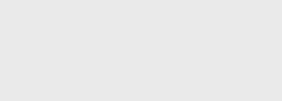 *high dose
Do COVID-19 vaccines protect from SARS-CoV-2 infection?
Sterilizing immunity demonstrated for some vaccines in non-human primates
No clinical data yet (the jury is still out)
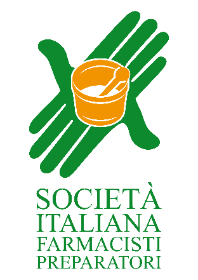 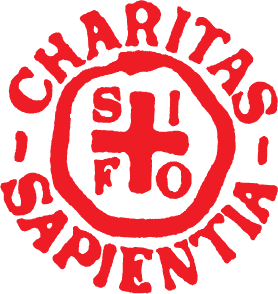 [Speaker Notes: Gene vaccines are a new approach to immunization and immunotherapy in which, rather than a live or inactivated organism (or a subunit thereof), one or more genes that encode proteins of the pathogen are delivered.]